PE offer @ St John’s:
2 x 1 hour PE lessons (1 x Forever Sport, 1 x Get Set 4 PE)
Extra curricular clubs.
Inter-house competitions
Lunchtime/playtime games
Access to external school competitions:
SSP local school competitions.
South west regional Biathlon championships
County competitions for a range of sports.
Sports leaders.
CPD for new staff/upkeeping of skills.
PE lead CPD - through SSP and conferences/networking.
Olympic Athlete visits and fundraising.
Swimming lessons - catch up for those who don’t meet expectation.
Outdoor education - forest school/orienteering.
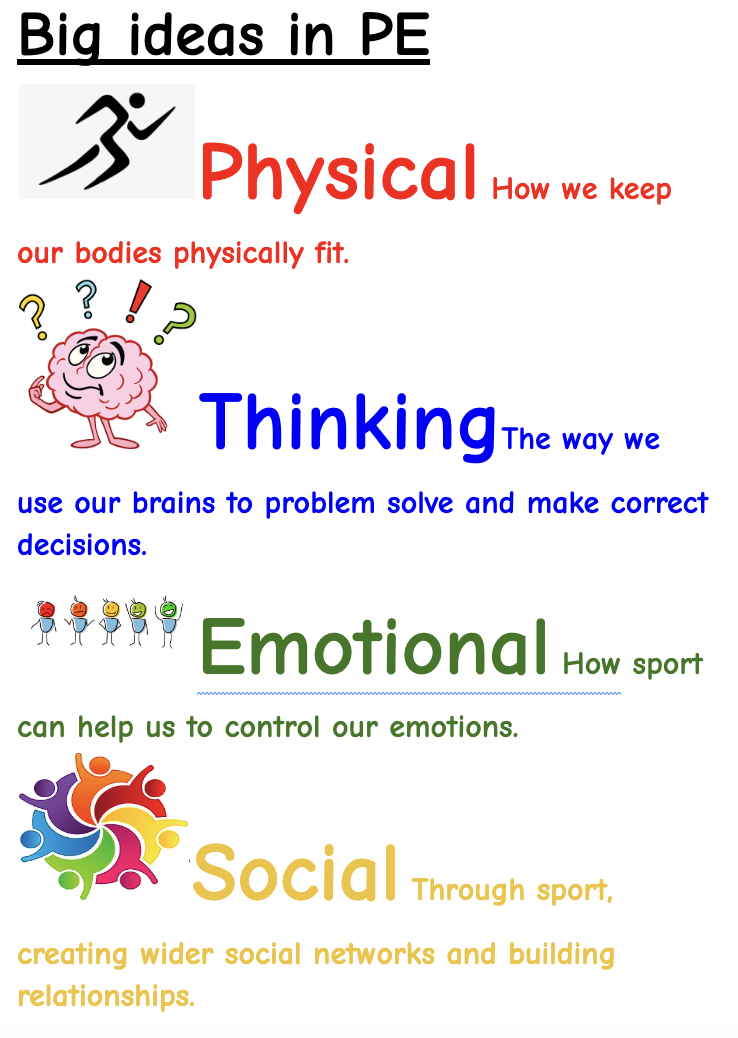